Latest results (Apr 2018) with Xe, 2kV/cm drift field

Howard’s radiator/no radiator comparison GEM TRD:
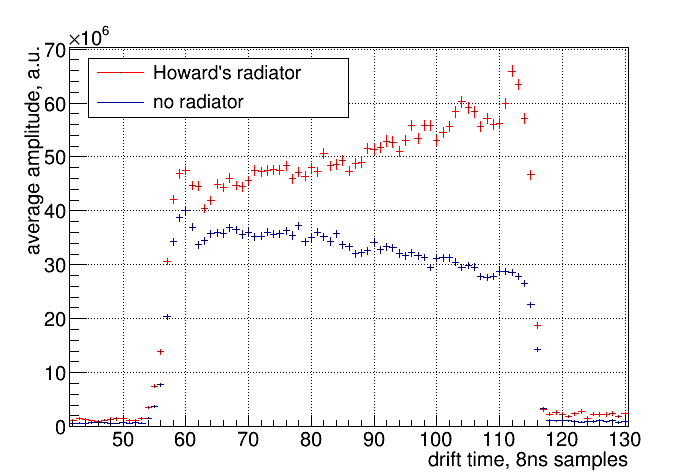 Latest results (Apr 2018) with Xe, 2kV/cm drift field

Howard’s radiator/no radiator comparison GEM TRD:
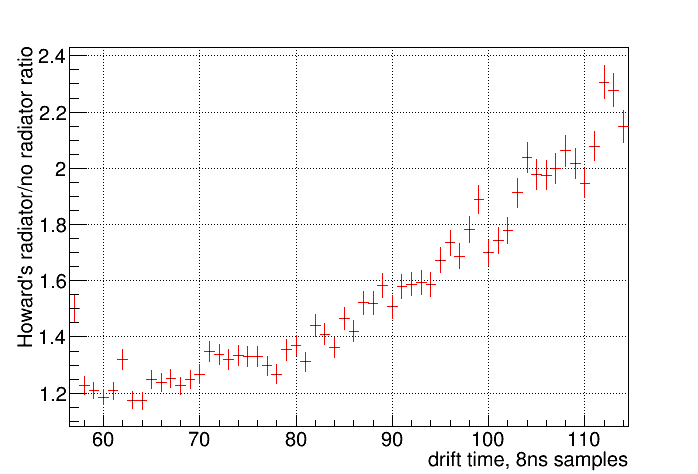 Latest results (Feb 2018) with Xe, 1.33kV/cm drift field

Radiator/no radiator ratios for WC and GEM TRD:
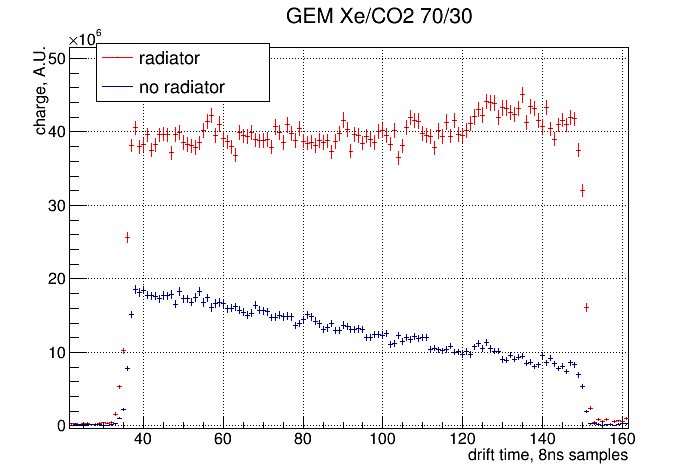 Latest results (Feb 2018) with Xe

Radiator/no radiator ratios for WC and GEM TRD:
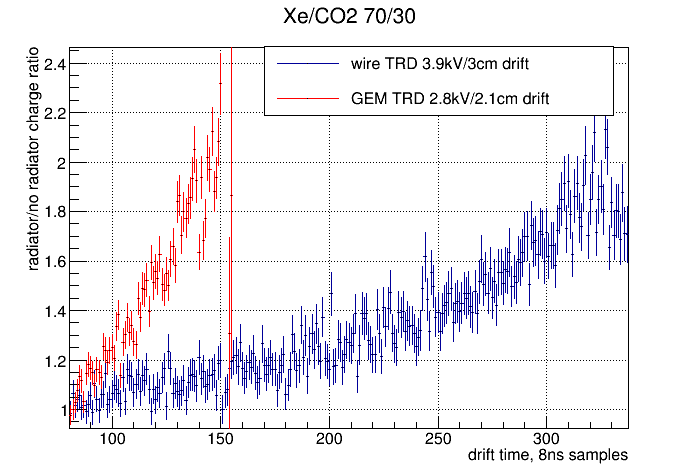 Latest results (Apr 2018) with Xe

Effect of the threshold on averaged charge:
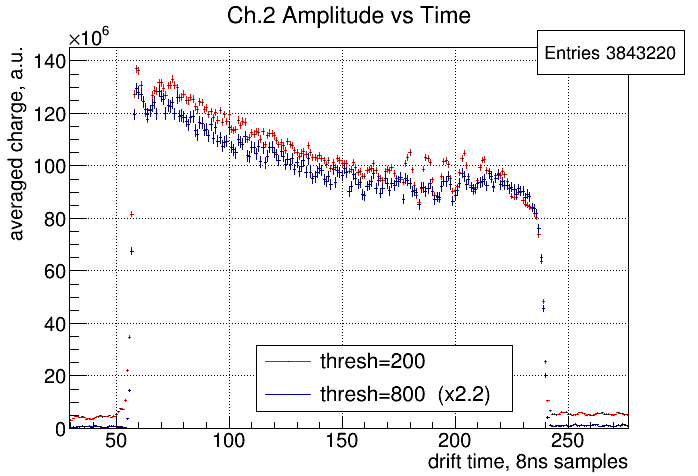